Trade Benefit Rights and Obligations (BRO)
The Trade Adjustment Assistance Act (Trade) Program is a federal program that provides reemployment services to  workers who have been found to be adversely impacted by increased imports or by a shift of production of articles or the  supply of services to a foreign country. The benefits you may receive under this program are:
Your weekly TRA benefit may be reduced by wages you earn from work or other types of income, such as retirement  pensions. While in training you may qualify for the TRA earnings disregard. If you are in an approved training program,  attendance will be verified by your case manager. TRA weekly benefits are not paid if justifiable cause cannot be  determined for an absence from a required class or when you are on a break from training that exceeds 30 days. Once  your Basic TRA is exhausted, you will not receive further TRA unless you are participating in an approved training program.

ELIGIBILITY FOR TRA CASH BENEFITS:
July 21, 2021
Page 1 of 7
Trade Form #001
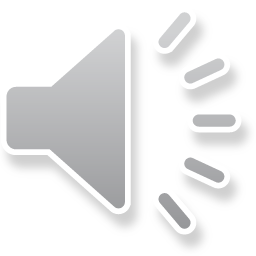 ISSUANCE OF A WAIVER FROM TRAINING
Under certain circumstances, you may receive up to 26 weeks of Basic TRA while being waived from the training  requirements. A career planner will assess your individual situation. A waiver will not be issued unless the Individual  Employment Plan includes a valid training plan. Criteria established by the Federal government for the approval of a waiver  include:
EMPLOYMENT AND CASE MANAGEMENT SERVICES
You are entitled to be offered the following Employment and Case Management Services:
July 21, 2021
Page 2 of 7
Trade Form #001
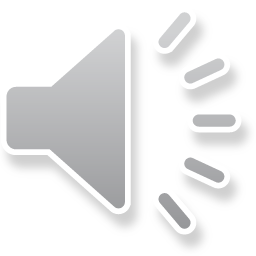 TRAINING ASSISTANCE

Prior to being approved for training assistance, a career planner will assess your individual situation. The six criteria  established by the Federal government for the approval of a job training plan are as follows:
July 21, 2021
Page 3 of 7
Trade Form #001
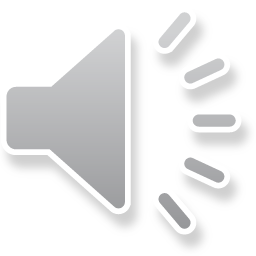 Adversely Affected Incumbent Worker Training
An adversely affected incumbent worker is defined as:
A member of a group of workers who have been certified as eligible to apply for Trade;
Has not been totally or partially separated from adversely affected employment; and
Is determined, on an individual basis, to be threatened with total or partial separation.
July 21, 2021
Page 4 of 7
Trade Form #001
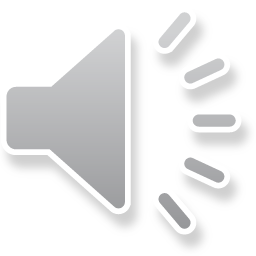 REEMPLOYMENT TRADE ADJUSTMENT ASSISTANCE (RTAA)

RTAA is an alternative assistance program for older workers certified eligible to apply for Trade Adjustment Assistance.  RTAA is designed to allow Trade eligible workers who find reemployment, to receive a wage subsidy of 50% of the  difference to help bridge the salary gap between your old and new employment. You may be eligible for the RTAA subsidy  for a period of up to two years or total payments of up to $10,000, whichever comes first.
July 21, 2021
Page 5 of 7
Trade Form #001
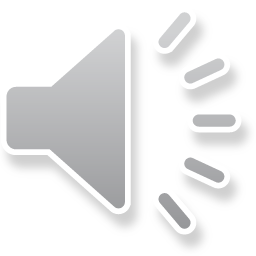 July 21, 2021
Page 6 of 7
Trade Form #001
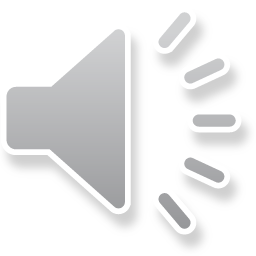 OBLIGATIONS

You understand that you must report all information accurately to the best of your knowledge and that you do so with no  intent to commit fraud. Furthermore, you understand that falsifying information or using the funds other than for the intended  purposes is felony theft and is punishable under state law by up to 7 years in prison and fines of up to $25,000. Violators  may also face federal felony charges.


I HAVE DISCUSSED THE POINTS OF THIS BENEFITS RIGHTS AND OBLIGATIONS STATEMENT WITH THE  PARTICIPANT LISTED BELOW:
I HAVE RECEIVED A BENEFITS RIGHTS AND OBLIGATIONS STATEMENT AND I UNDERSTAND ALL POINTS HEREIN  LISTED. THE ADDRESS ON RECORD WILL BE USED TO NOTIFY ME OF IMPORTANT DETAILS CONCERNING MY  BENEFITS AND SERVICES. I UNDERSTAND IT IS MY RESPONSBILITY TO INFORM MY CAREER PLANNER OF ANY  ADDRESS CHANGES OR CHANGES IN CONTACT INFORMATION.
July 21, 2021
Page 7 of 7
Trade Form #001
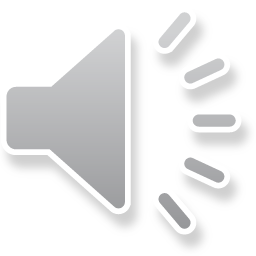